CS112: Bump and Environment Mapping
Shuang Zhao
Assistant Professor of Computer Science
University of California, Irvine
Announcements
PA2 to be released tonight
Will be due in two weeks
Please attend Friday’s discussion sessions
Bump Mapping
Goal: Simulate detailed geometry without adding actual geometry (i.e., vertices, faces)
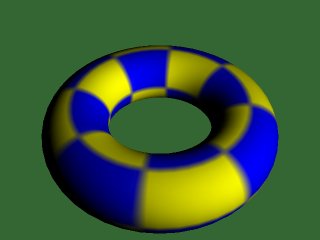 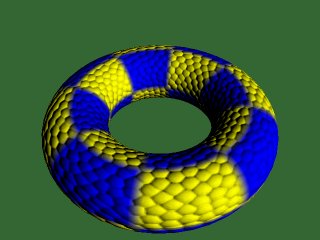 Difference from Color Textures
Texture mapping cannot simulate rough surface details
Rough surfaces show illumination changes with the movement of the light or object
Textured objects cannot simulate that
Since independent of illumination parameters
Basic Idea	
Perturb the normal and use the perturbed normal for illumination computation
Normal Perturbation Theory
u
N = Pu x Pv
P : Point on the surface
Pu : Tangent at P in u direction
Pv : Tangent at P in v direction
N : Normal at P
P’
Pu
P
Pv
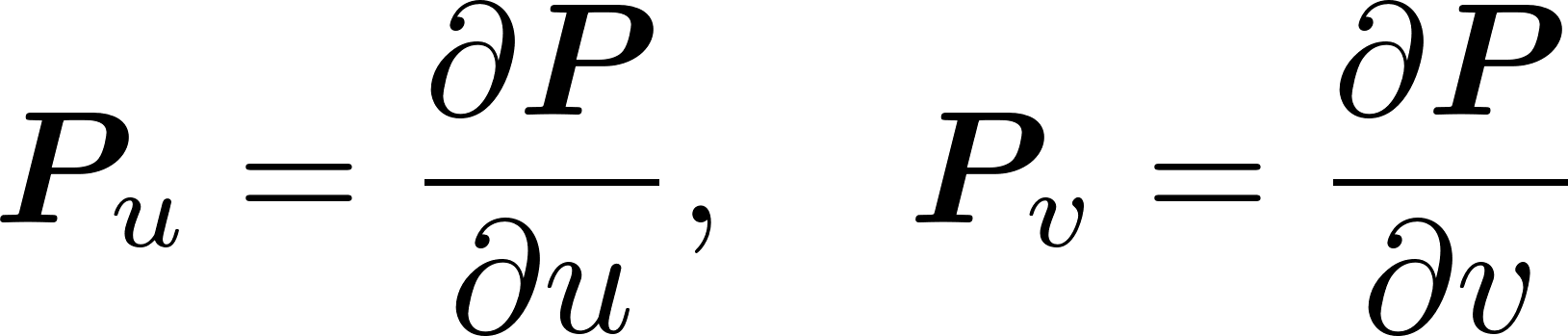 Scalar
v
Basic idea: displace each surface point P by adding a small perturbation B (aka. bump) along the normal N
Vector
Point
Point
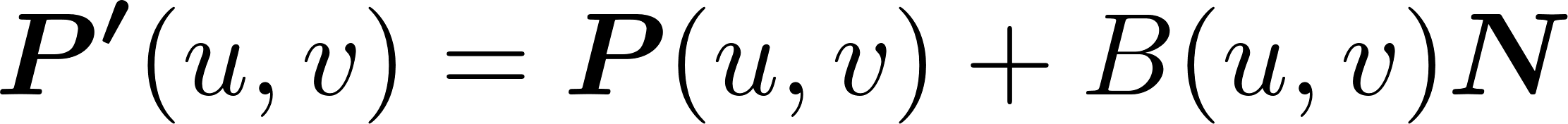 Normal Perturbation Theory
Calculating the perturbed normal at P’
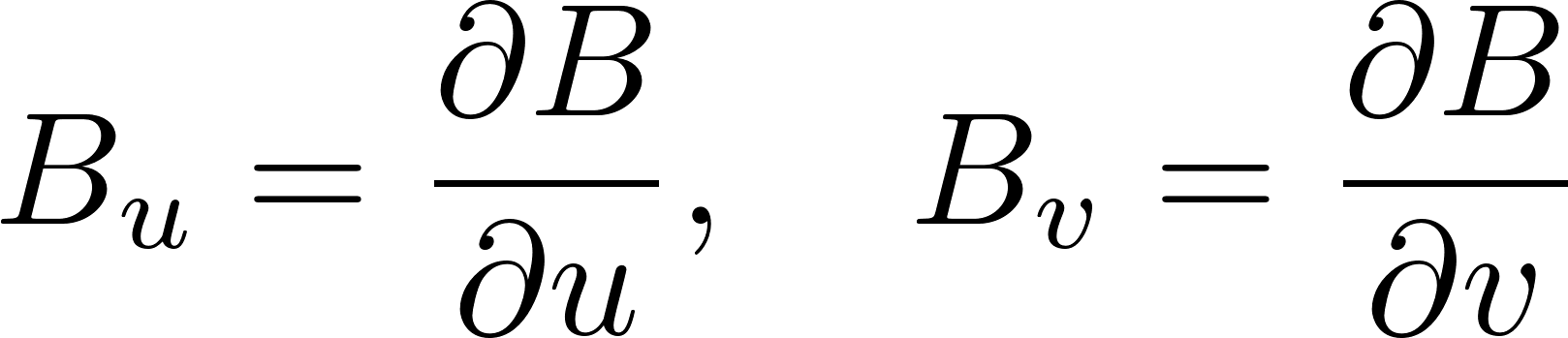 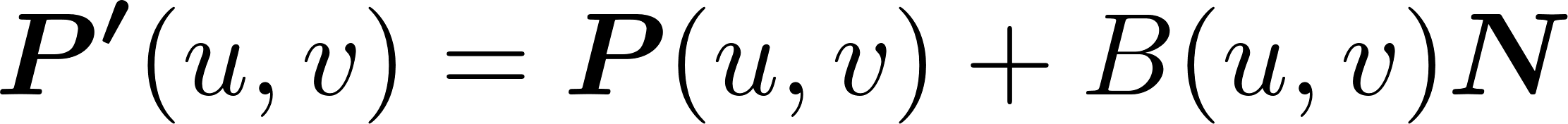 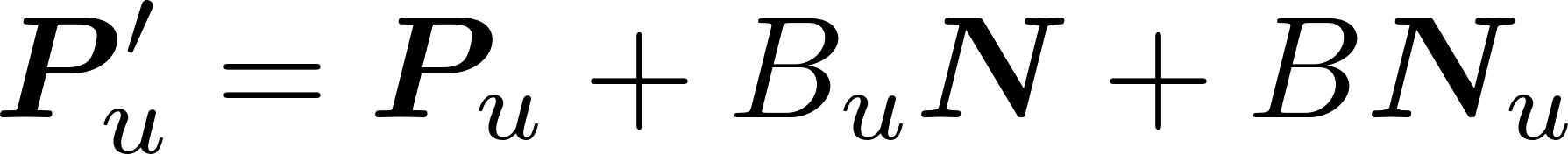 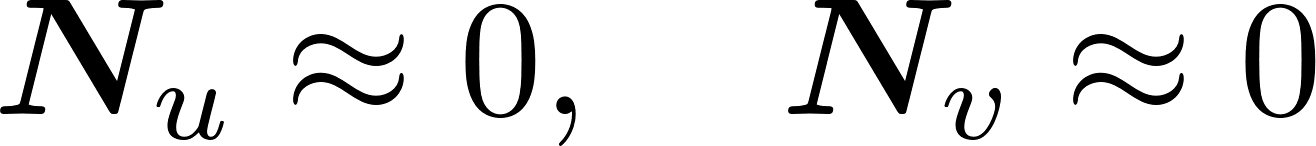 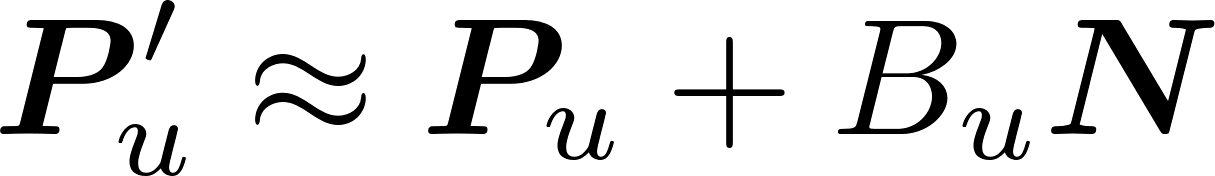 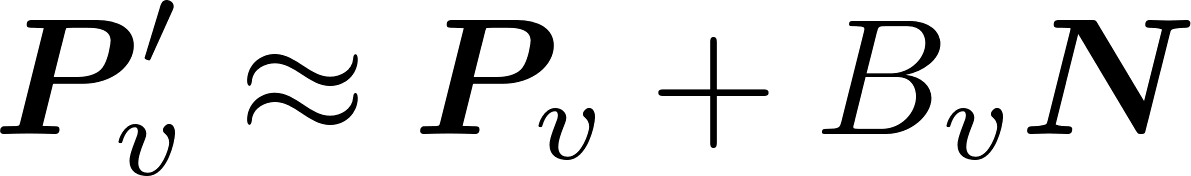 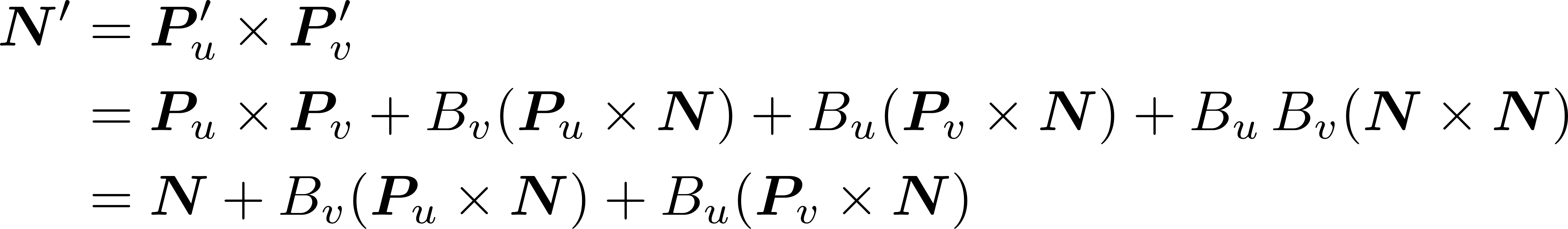 Implementation
Start with a gray scale texture B(u, v)
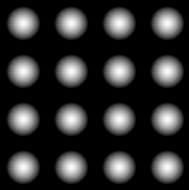 Implementation
Find the image Bu(u, v) by subtracting every pixel from its right neighbor
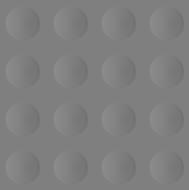 Implementation
Find the image Bv(u, v) by subtracting every pixel from its bottom neighbor
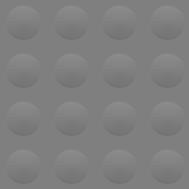 Implementation
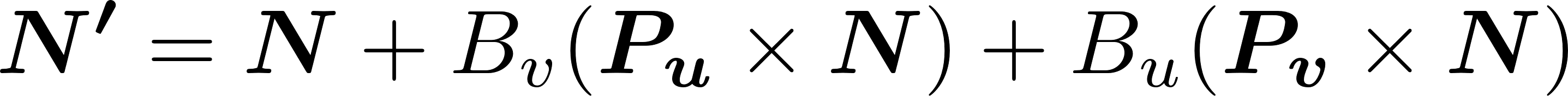 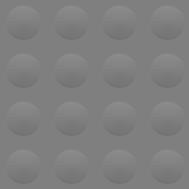 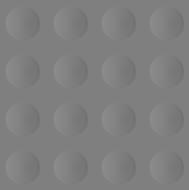 Implementation
These vectors define a local coordinate system at each surface point P
Not to be confused with the object coordinate space (which remains constant for all vertices)

N’ = (Bu, Bv, 1) is the perturbed normal in the local coordinate system at each surface point
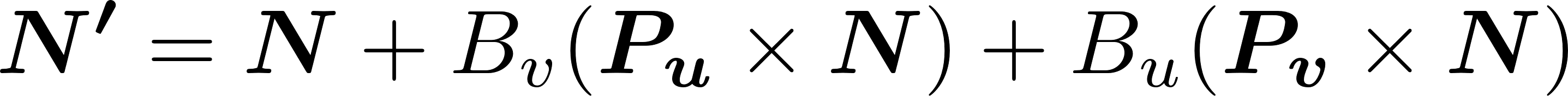 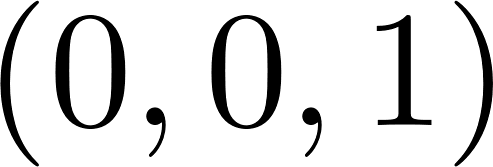 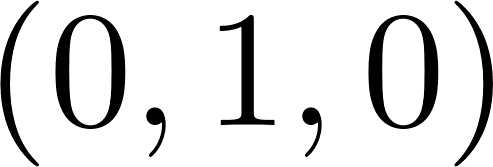 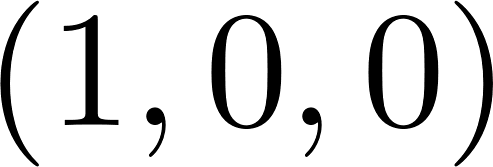 Bump Mapping Remarks
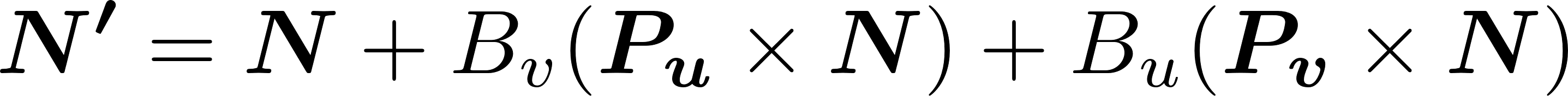 The bump function B is only used to perturb surface normal and does NOT change the base geometry

Implementation
Store bump/normal maps as 2D textures
At render time, query these textures per point (i.e., fragment) instead of per vertex
Compute shading using perturbed normals
Normal Mapping
N’ = (Bu, Bv, 1) stored as RGB directly
Equivalent to bump mapping

Since the blue channel is always 1, it is bluish in appearance
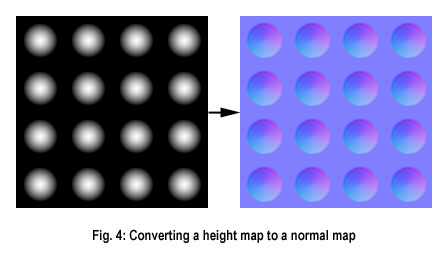 Displacement Mapping
Actually changes the underlying geometry
Much more expensive
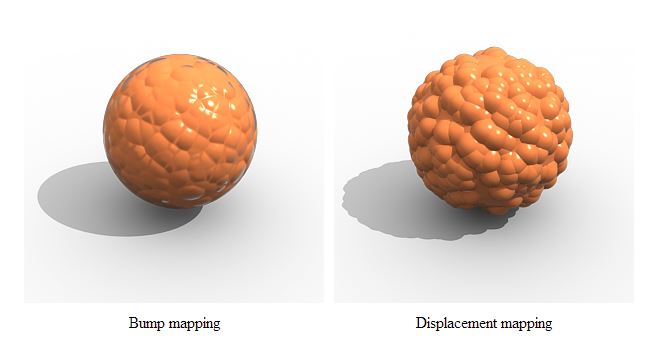 Environment Lighting
Simple light sources (e.g., point, directional) create unnaturally harsh illuminations







In reality, light usually come from all directions
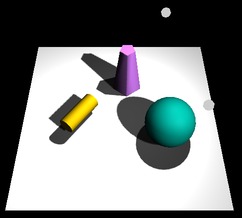 Environment Lighting
Environment lighting is capable of producing much more realistic results
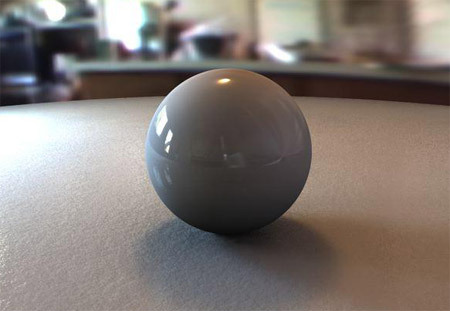 [webtwoclub.wordpress.com]
Environment Map
A special type of texture used to specify environment lighting

Describe incident light from all directions

Generate the map of the environment
On a sphere, cube or paraboloid
Use a view-dependent mapping on the geometry
Cube Mapping
Each point P on the surface of the cube corresponding to a direction that goes from the center of the cube to P
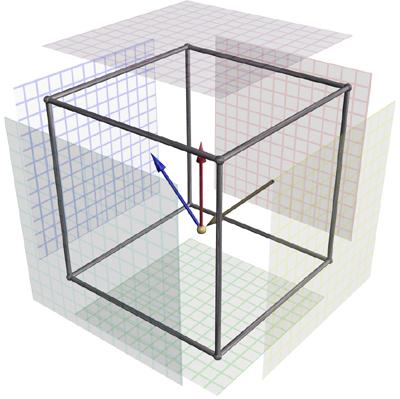 Cube Mapping
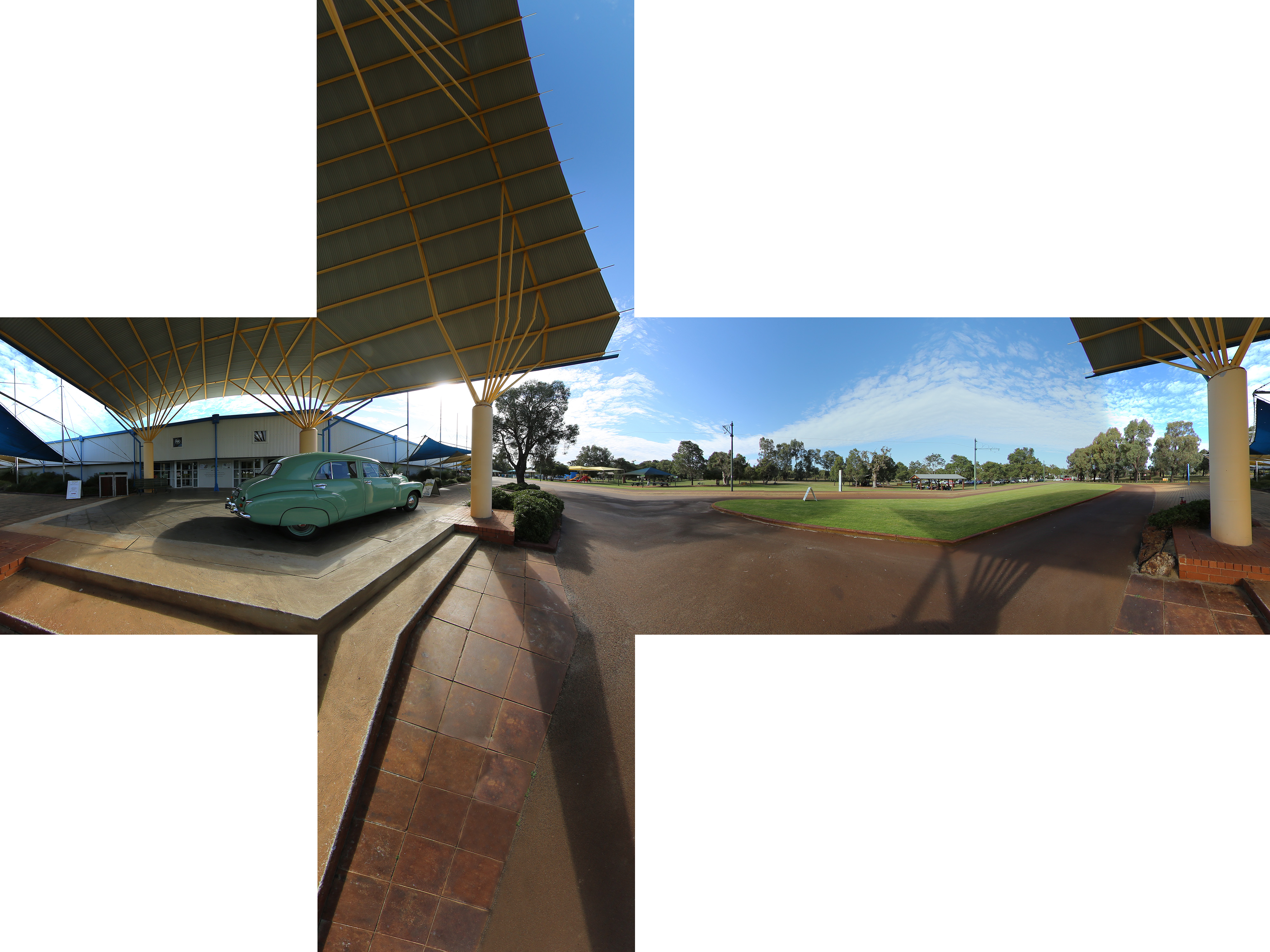 [http://paulbourke.net]
Spherical Projection
Recap: spherical coordinates
x = r sin(θ) cos(Ф)
y = r sin(θ) sin(Ф)
z = r cos(θ)
θ: elevation angle (0—180 degrees)
Ф: azimuthal angle (0—360 degrees)
When expressing unit vectors: r ≡ 1. Two variables remain:
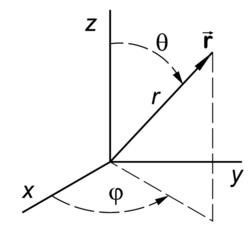 Ф
θ
Spherical Projection
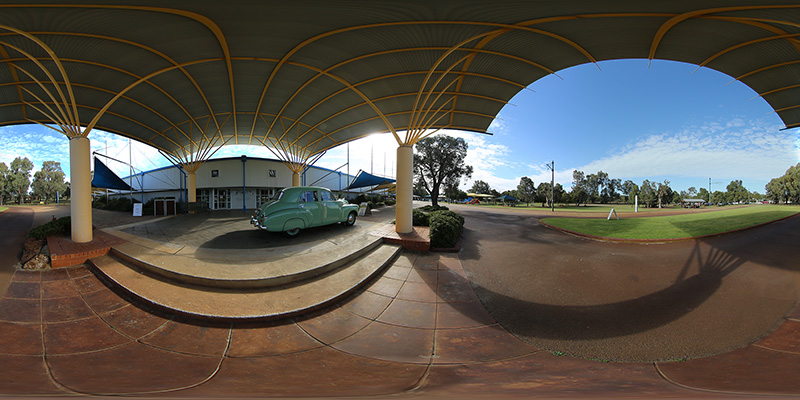 [http://paulbourke.net]
Generating Environment Maps
Using physical measurements
Light probe: taking pictures of a small spherical mirror (e.g., a stainless steel ball)







Using computer simulation
Ray tracing
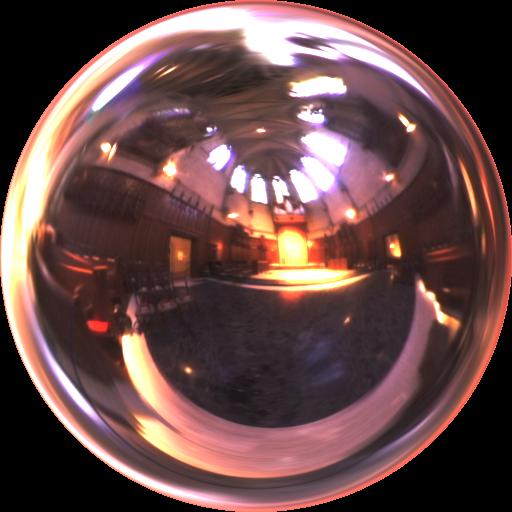 Rendering with Environment Lighting
V
Consider the object to beenclosed within the environment

When the object is specular,the intensity I of each surfacepoint equals incident light Licoming from the reflecteddirection R:
I = Li(R) = EnvMap(R)
N
R
Rendering with Environment Lighting
Example (realistic reflection)
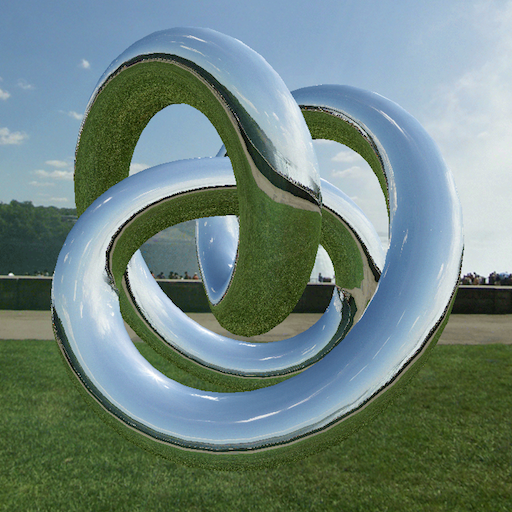 Rendering with Environment Lighting
Example (soft shadows)
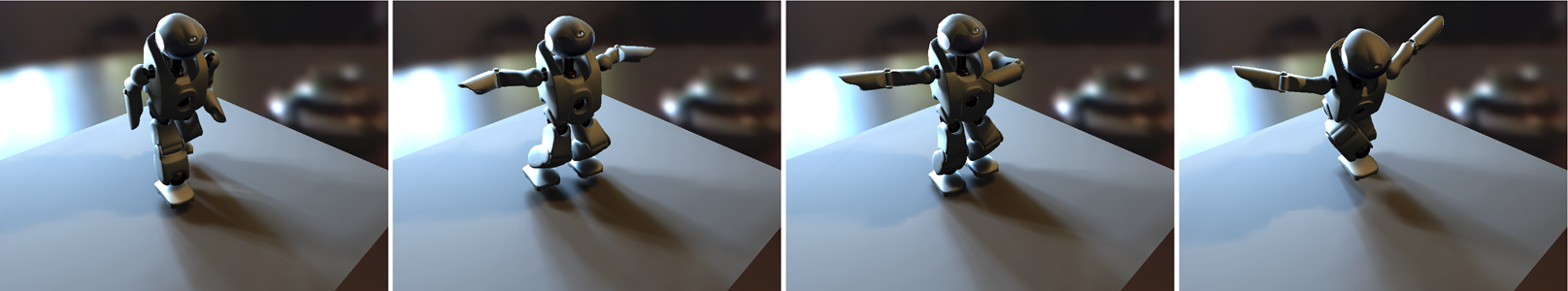 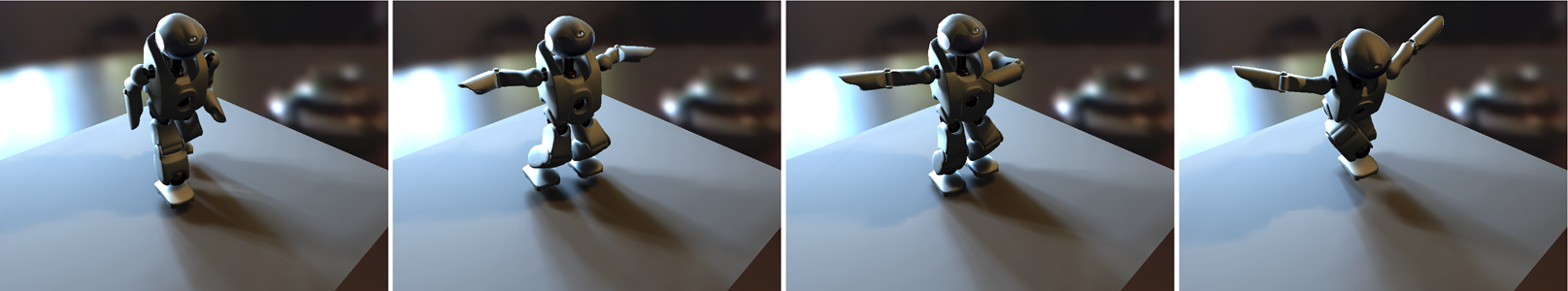 [Dong et al. 2008]
Environment Lighting Remarks
Industrial standard in many applications (e.g., movies)

Accurate shading under environment lighting is challenging
Requires integrating incident light over all directions

Approximations are possible
Using prefiltered environment maps
Precomputed radiance transfer (PRT)